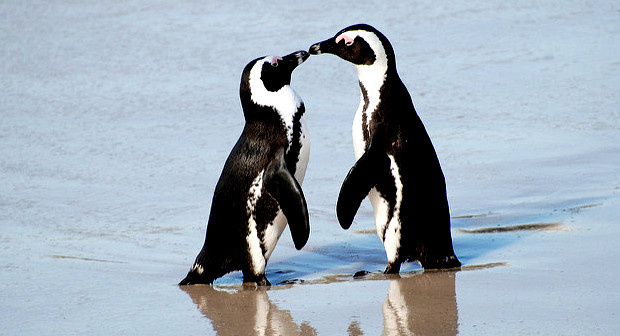 Penguins
International Stock Assessment Workshop
Cape Town
2 December 2019
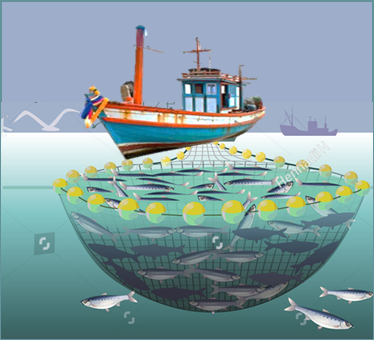 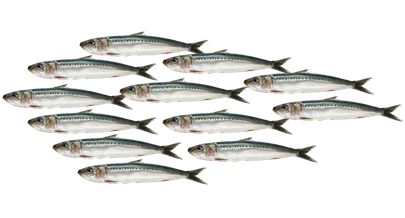 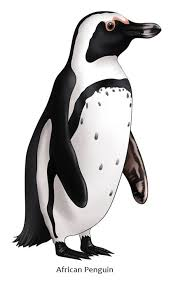 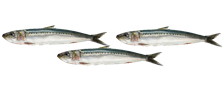 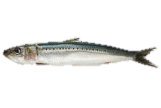 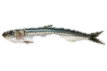 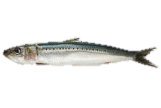 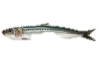 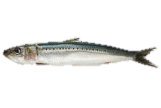 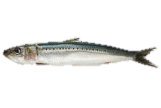 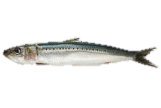 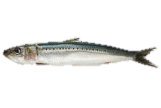 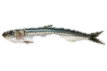 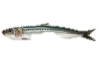 Island Closure Experiment
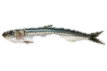 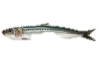 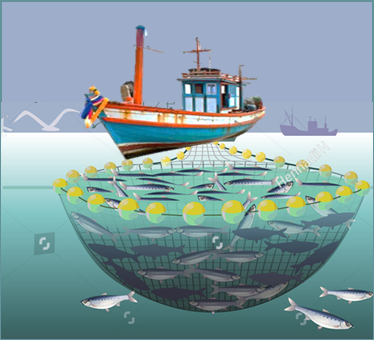 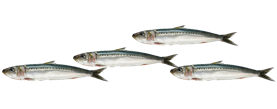 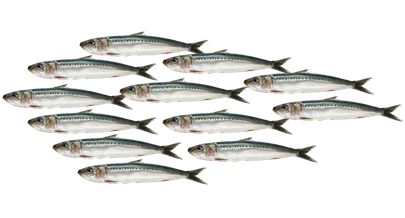 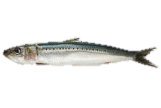 Endangered
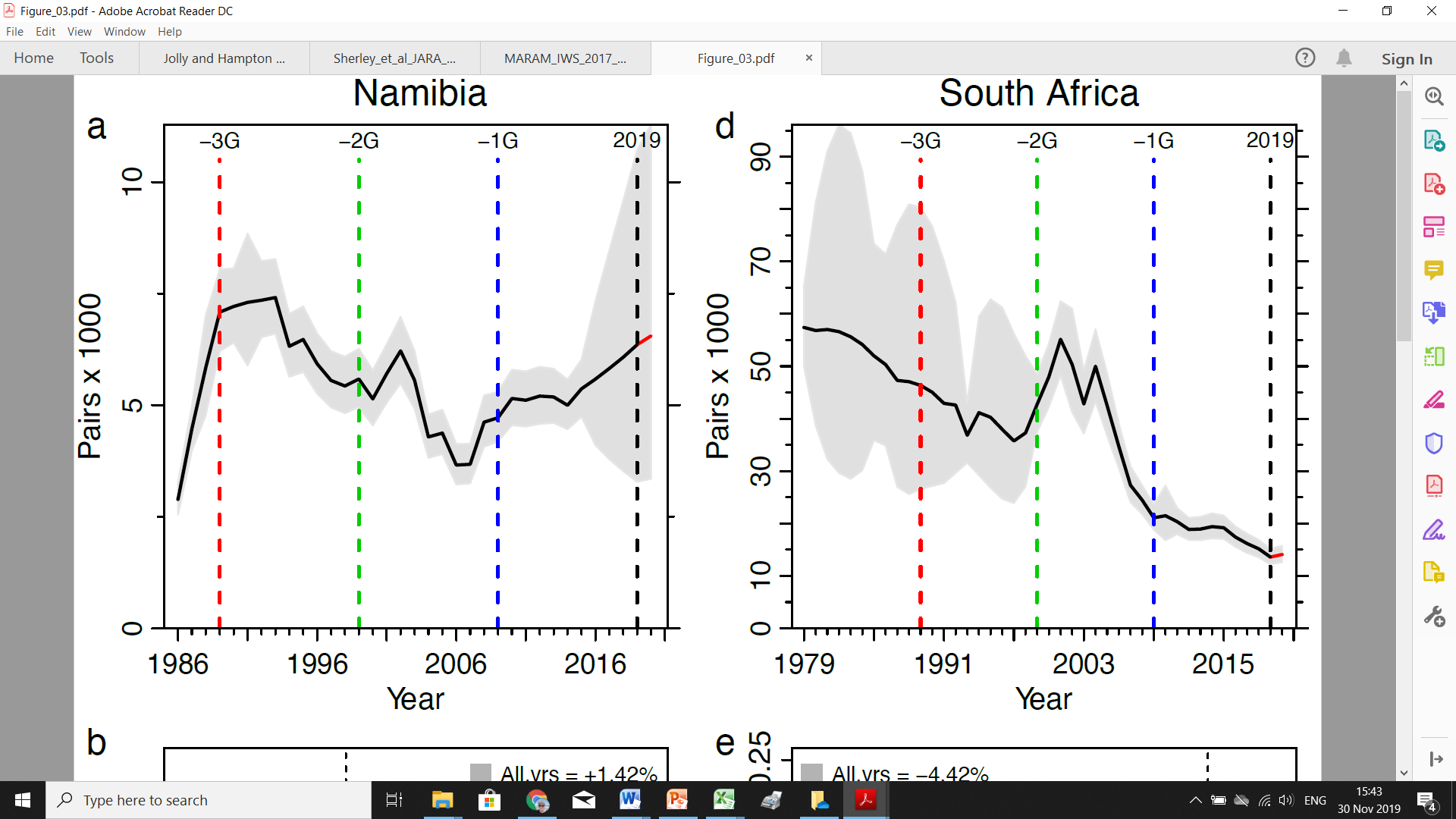 African Penguins
African Penguin numbers off South Africa have declined by ~70% since 1989.
Sherley RB et al. in prep
Regional declines
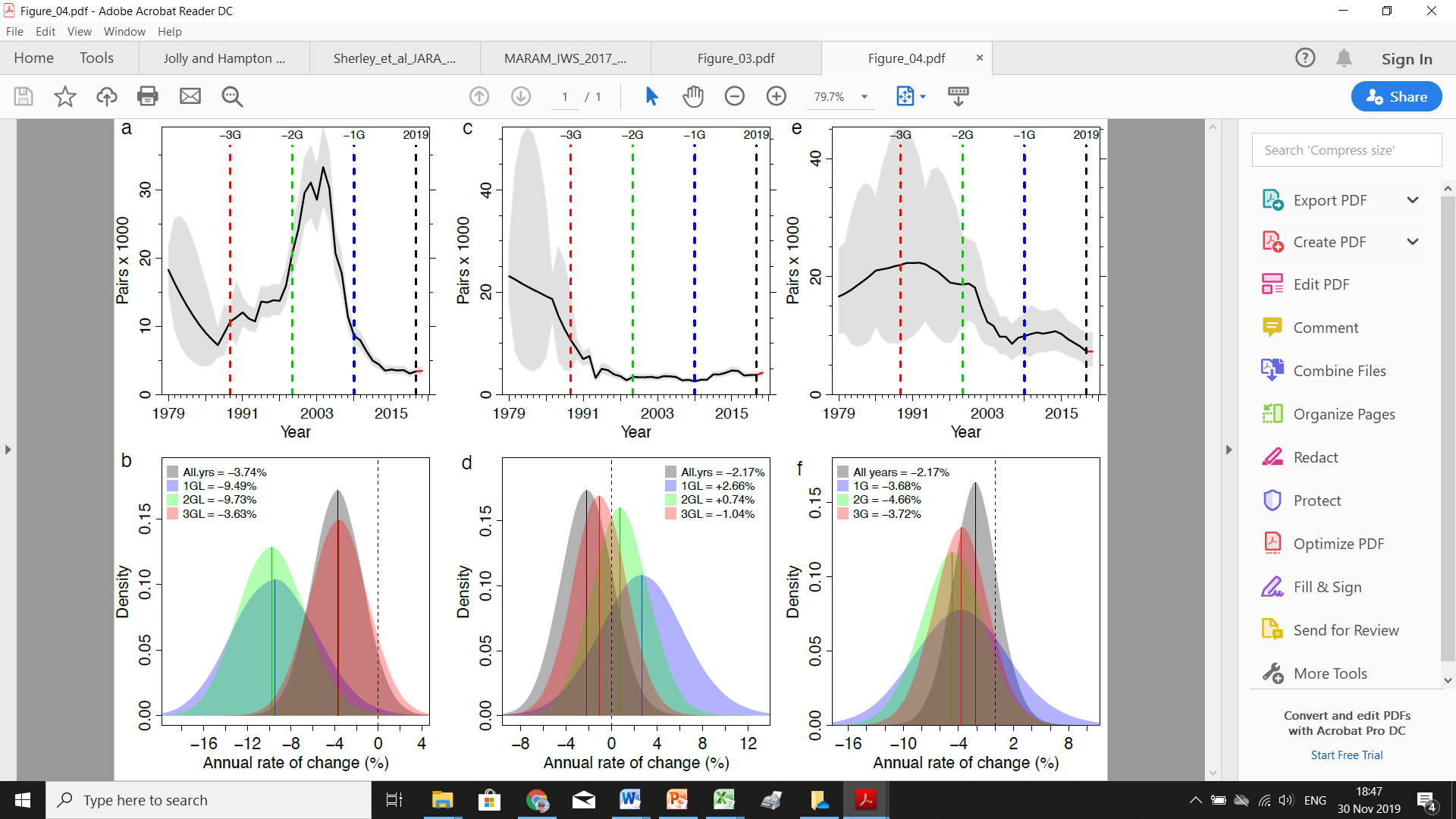 South Coast
West Coast
South West Coast
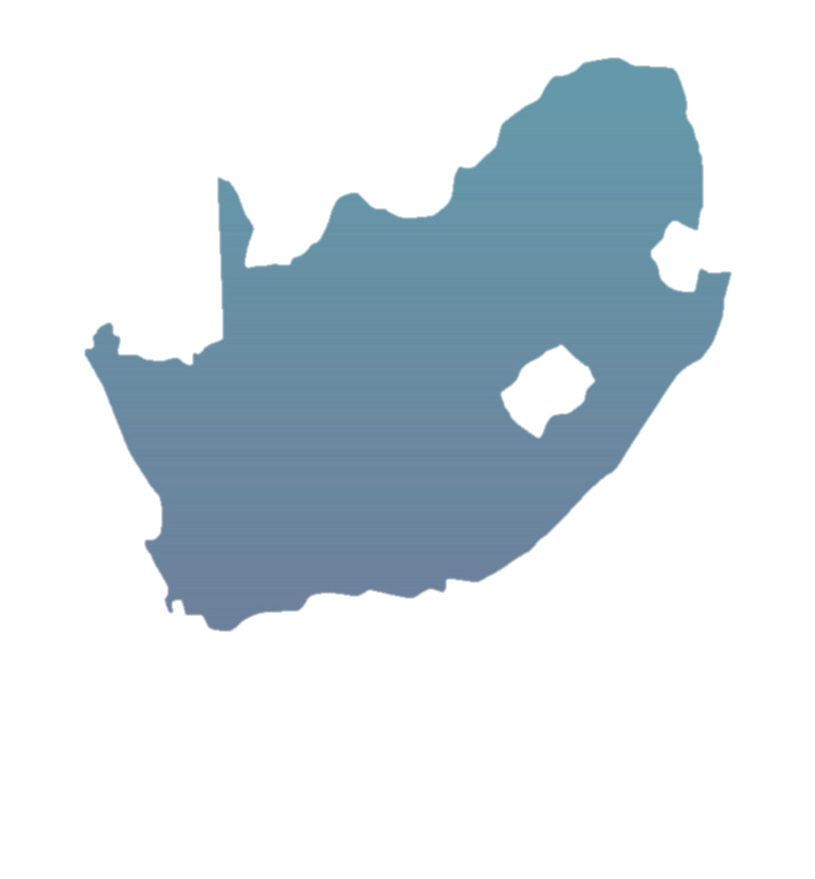 West Coast
South Coast
South West Coast
Sherley RB et al. in prep
Island Closure experiment
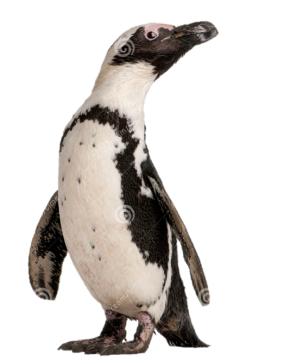 To what extent will suspension of pelagic fishing in the neighbourhood of breeding colonies of African penguins impact penguin dynamics?
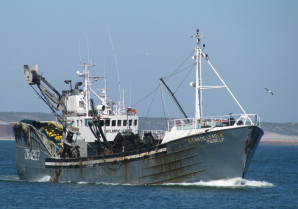 Penguins may be especially sensitive to changes in pelagic fish abundance and distribution as a consequence of their land-based breeding sites and limited foraging range (<20 km) during breeding.
West Coast
South Coast
Dassen and Robben Island
Bird and St Croix Island
South Africa’s small pelagic purse-seine fishery targets mainly sardine and anchovy, which are also the main prey species for penguins
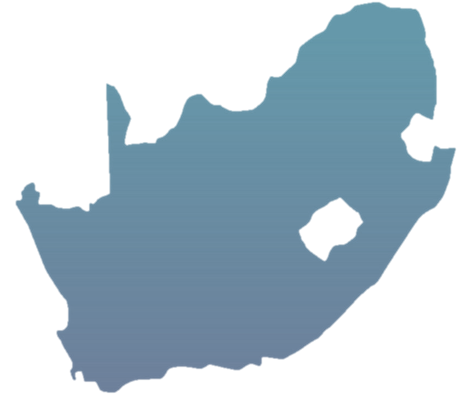 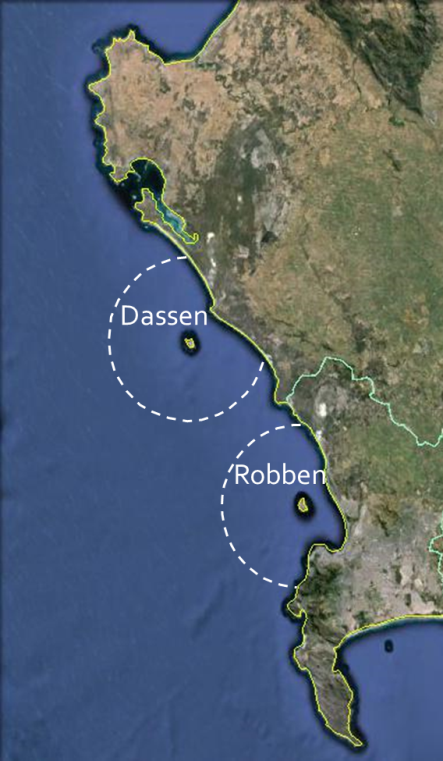 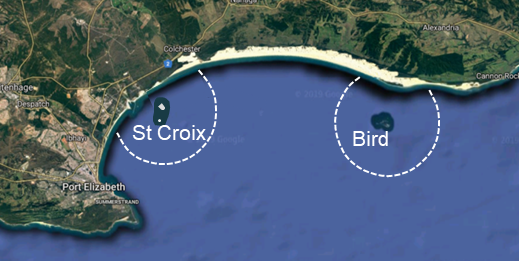 Progress
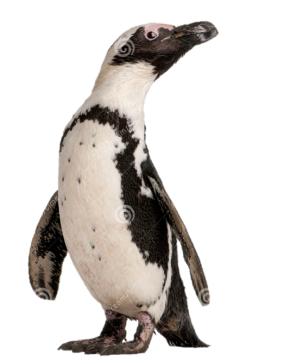 Economic cost to fishery
Monitoring intensified
Acoustic biomass surveys
Provide a direct estimate of the biomass of small pelagic fish available to penguins around some of the islands were initiated in 2009
Parameters monitored include number of breeding pairs, number of moulters, adult survival, breeding success, chick condition, foraging effort of adults and diets of adults feeding chicks.
To determine the loss of economic value experienced by the South African pelagic fishery as a result of the closure around four penguin breeding islands, with forecasts of the economic impact of future closures.
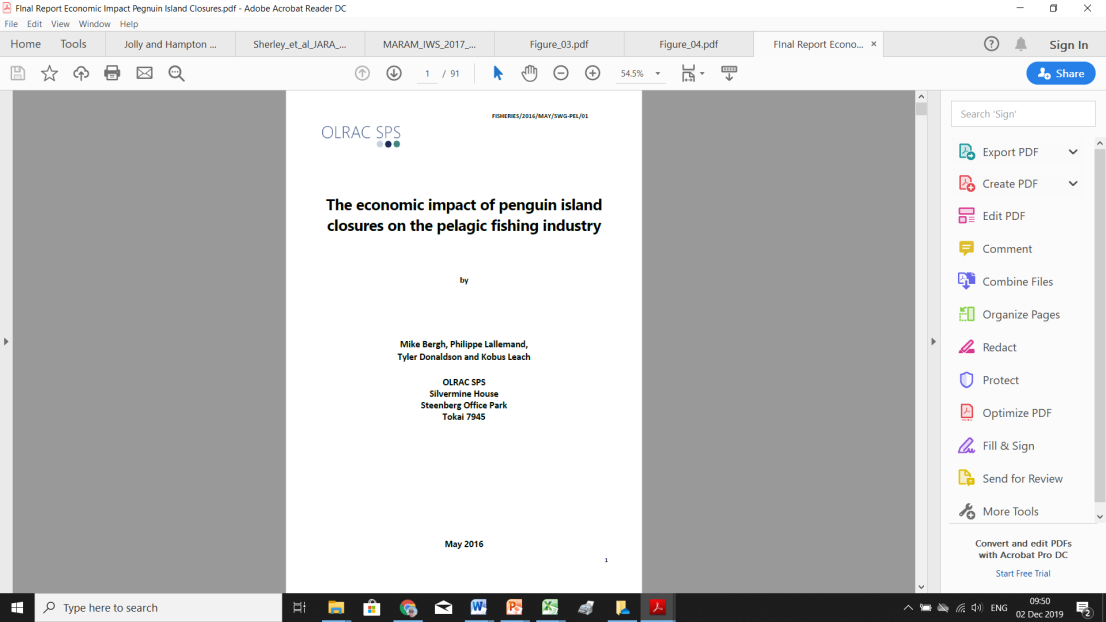 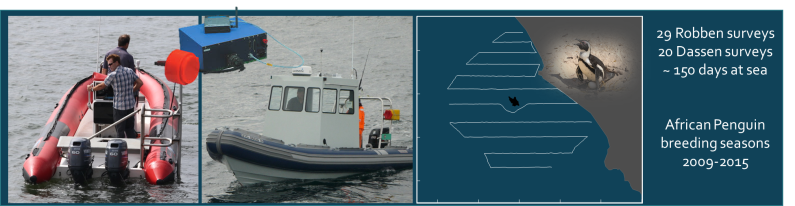 African Penguin Biodiversity Management Plan
Predation
Disease
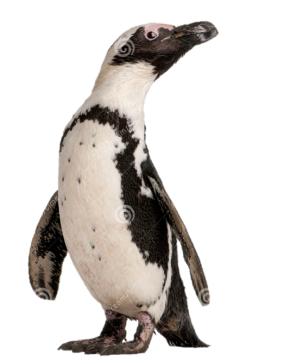 Chick rescue and rearing
Habitats and artificial nests
.
Oiling
Establishment of new colonies
.
This meeting is only about 4 things!!
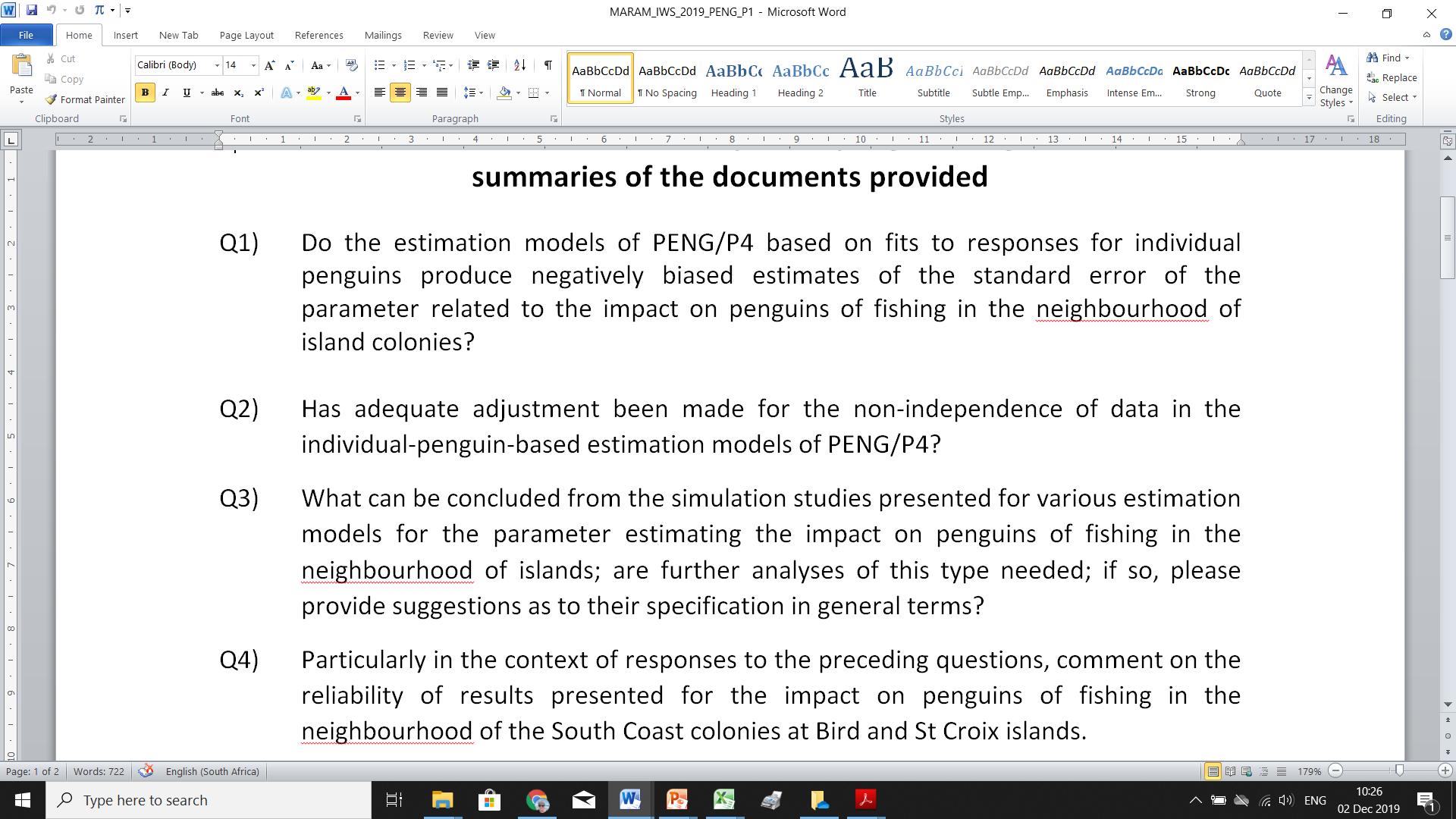 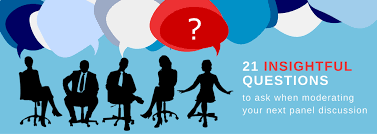 Focussed discussion!
The Panel